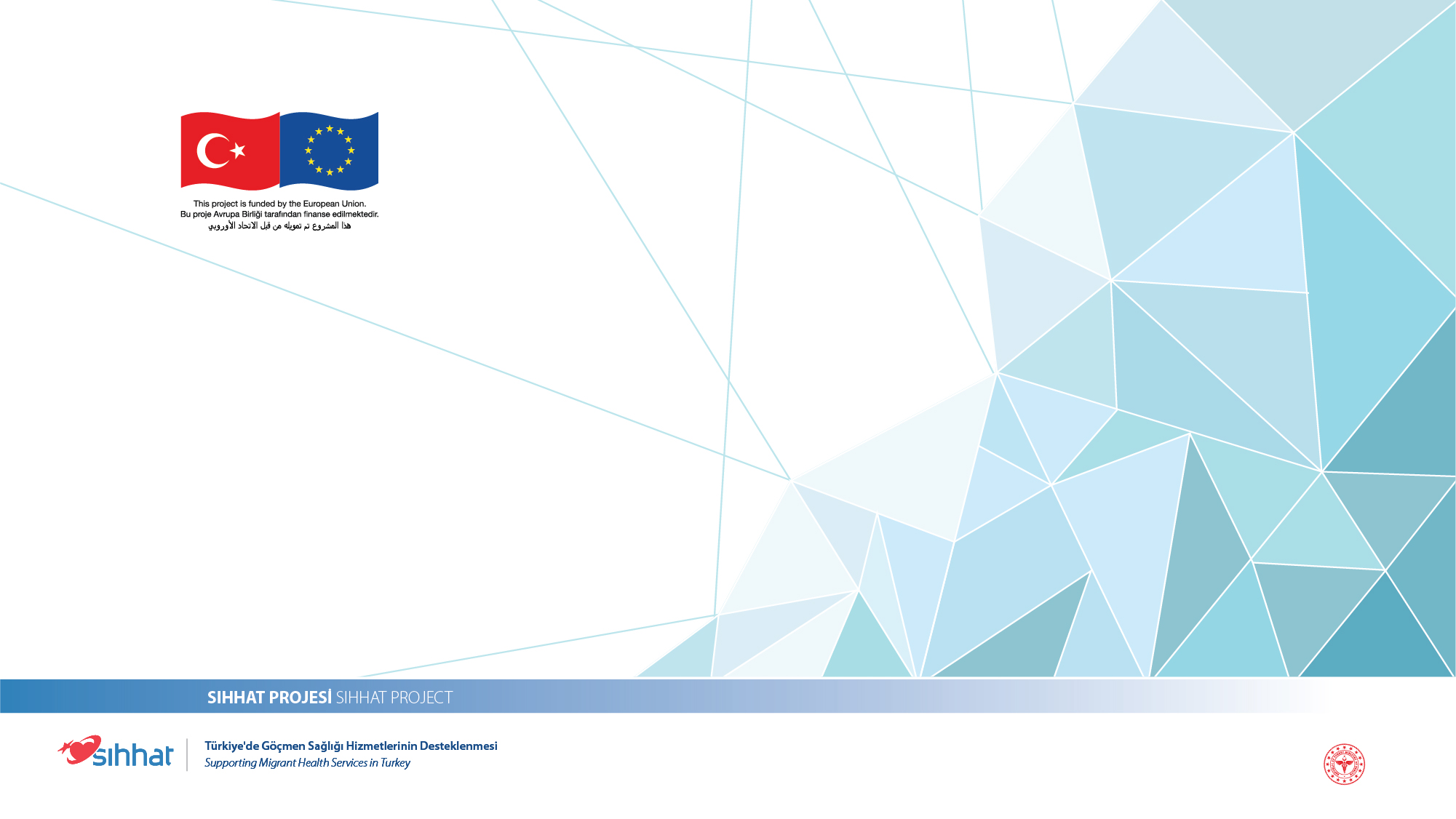 EBEVEYNLİK STİLLERİ VE
ÇOCUĞUN SOSYAL GELİŞİMİ
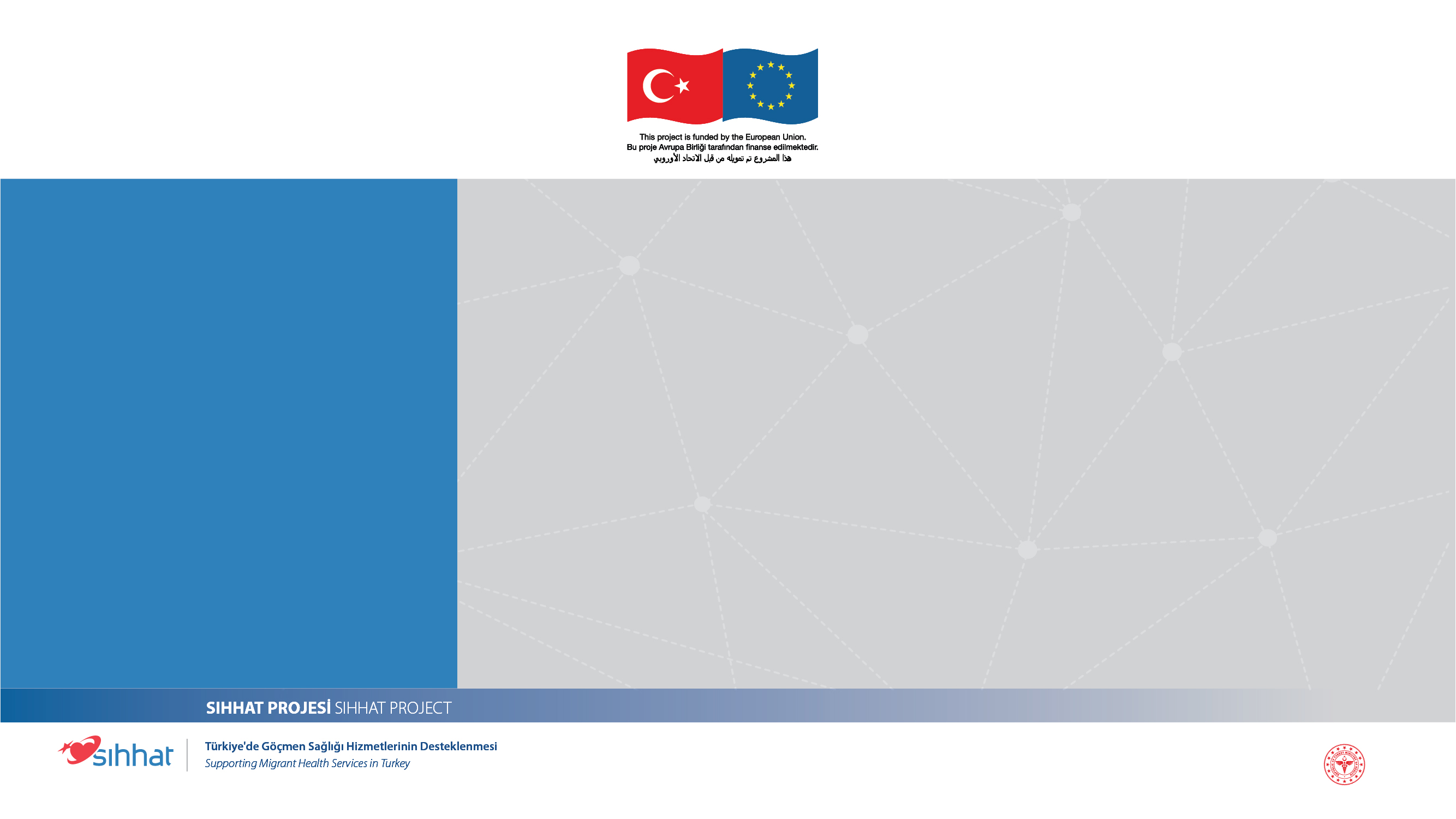 Baskıcı ve Otoriter Ebeveynlik
Emir ve komuta eğitimi verilir
Çocuk akıl edemeyen pasif bir alıcı olarak görülür
Çocuk  sözlü veya fiziksel şiddete maruz kalabilir
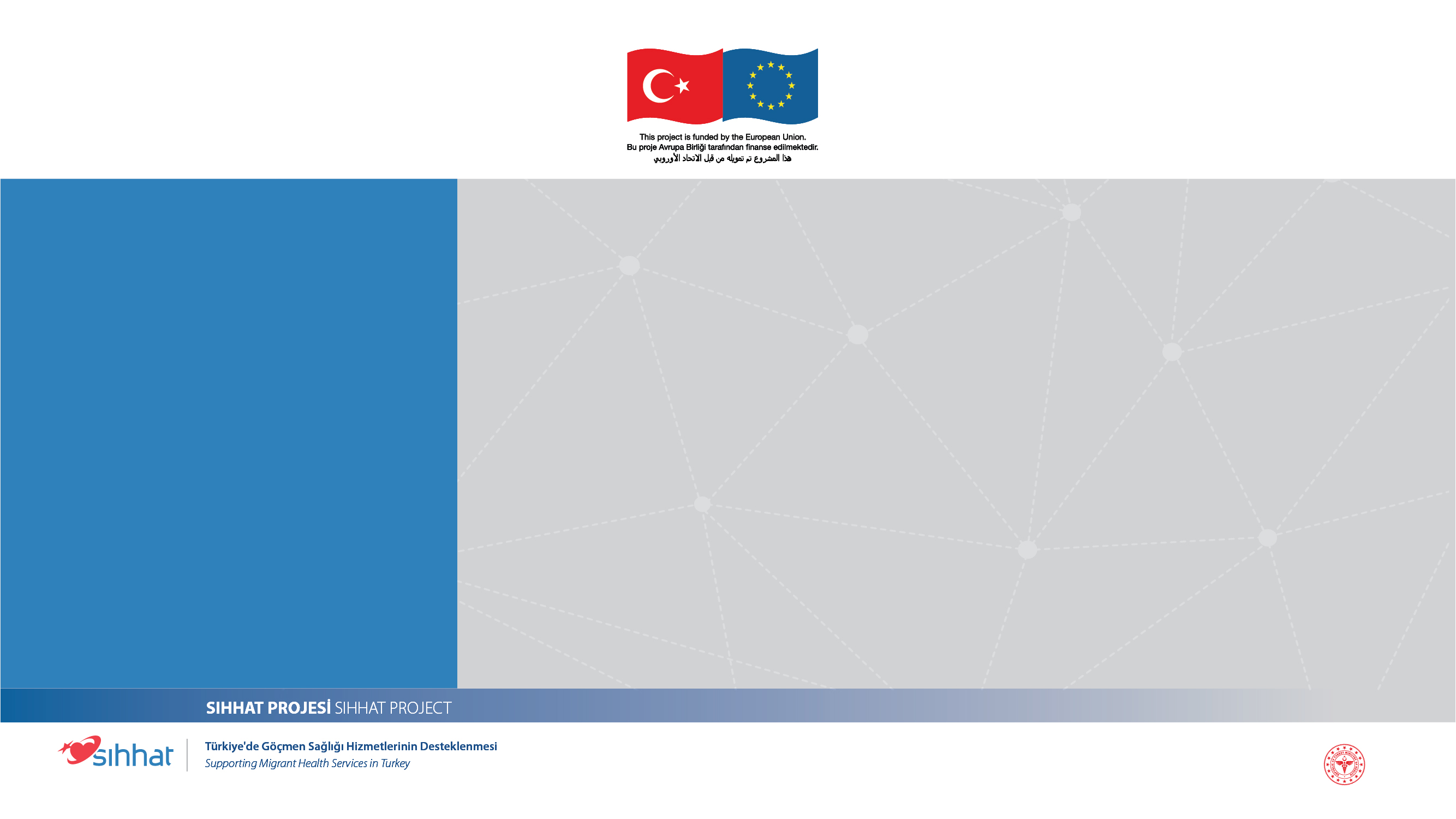 Riskler
Yaratıcı zeka ve üretkenlik yeterince gelişmeyebilir
Çocuğun karar verme mekanizması gelişimsel seyrinin gerisinde kalabilir 
Çocuk hem halihazırda hem ilerleyen yaşlarda sosyal girişkenlik problemi yaşayabilir
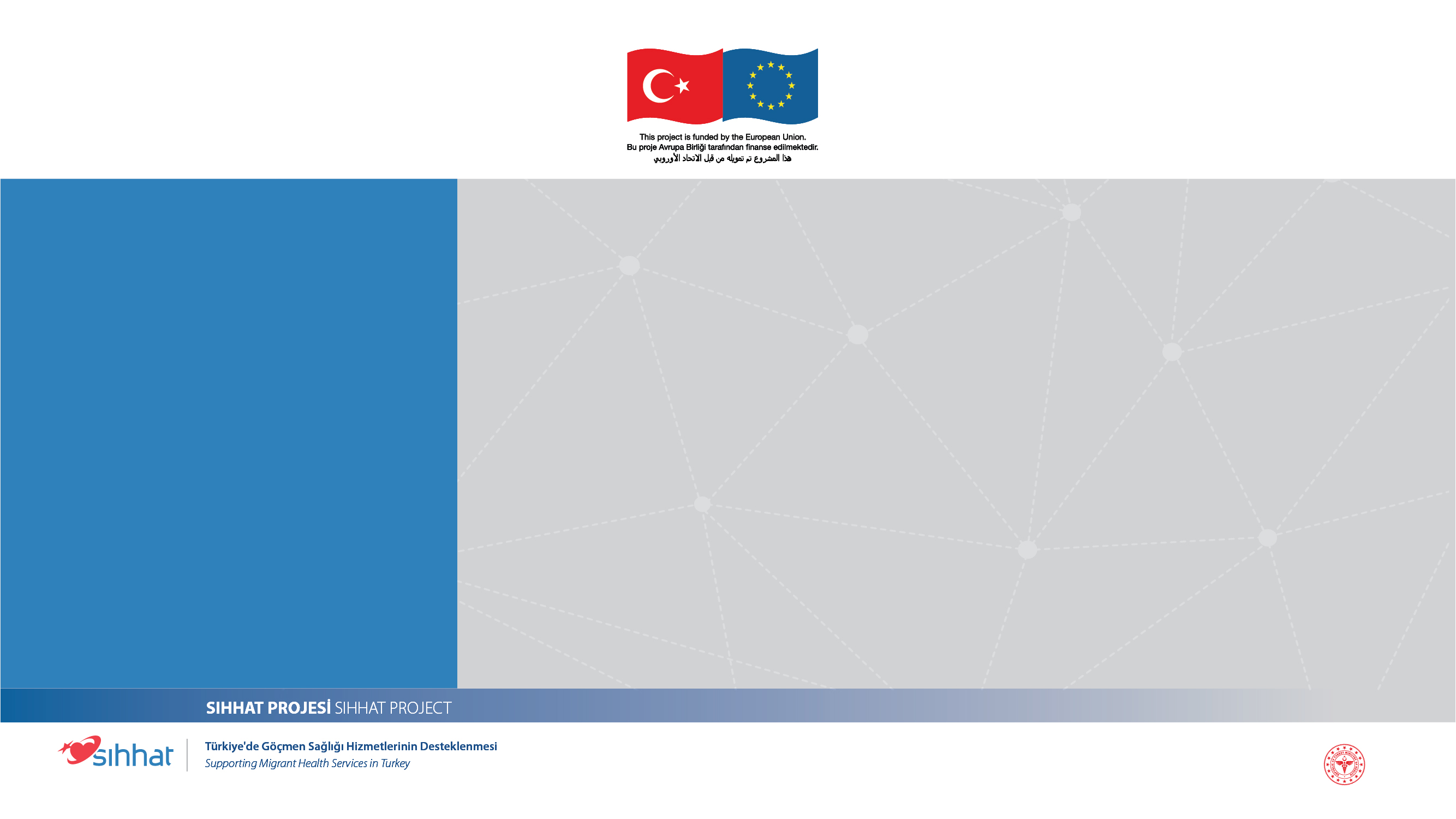 Çocuk Merkezli Ebeveynlik
Çocuğun istekleri ve kararları başlıca önemdedir.
Ailenin odağı çocuğun gerçek ihtiyaçlarından çok mutluluğundadır.
Aile sürekli olarak çocuğa tek yönlü adapte olmaya çalışır.
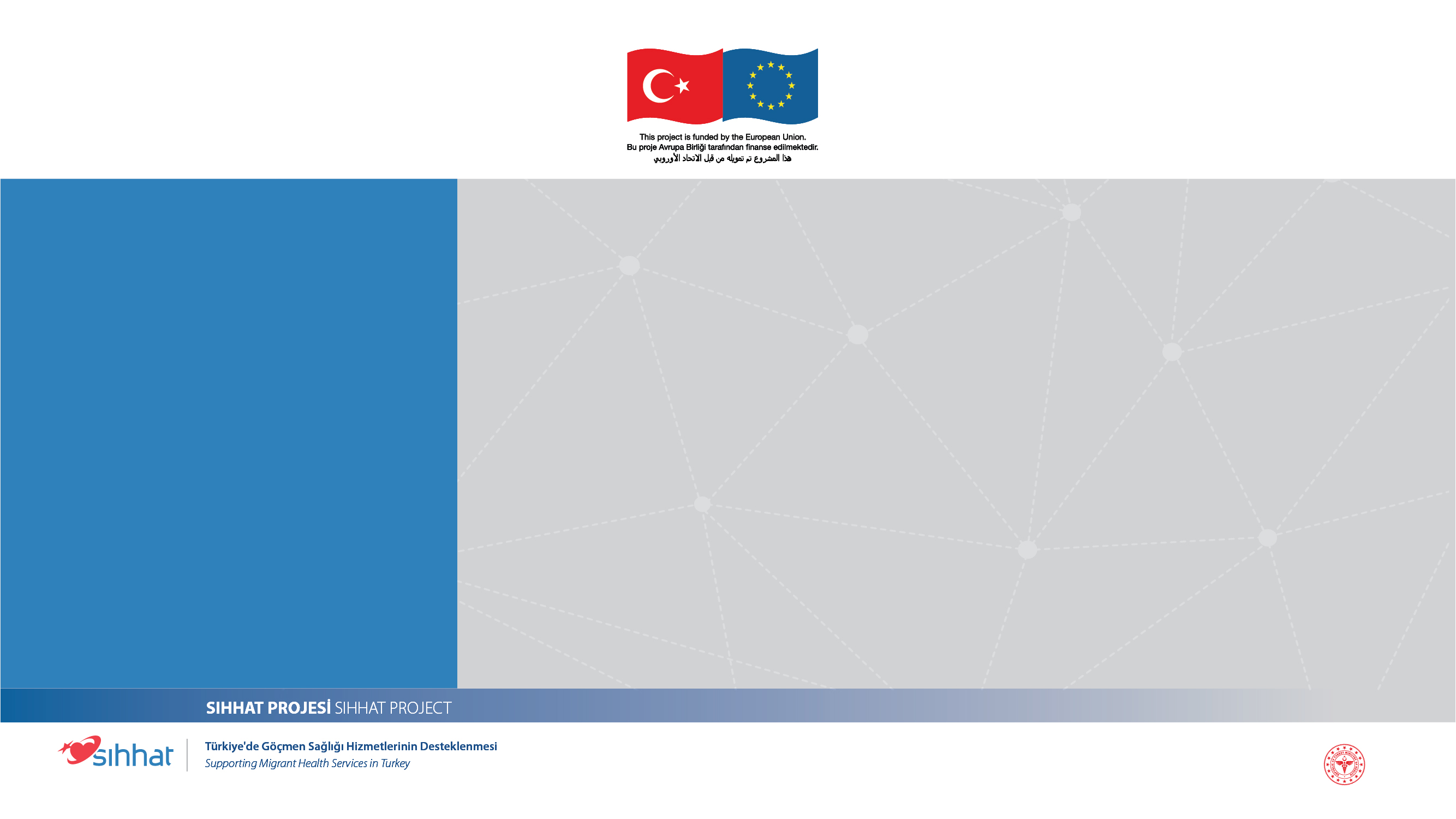 Riskler
Abartılmış sevgi çocukta genel bir doyumsuzluğa ve ilgi obezitesi olmaya sebebiyet verebilir.
Çocuk hem halihazırda hem ileriki yaşlarda kuralları ve sınırlar anlamakta ve onlara uymakta problem yaşayabilir
Bir süre sonra çocuk ebeveynlerini kendine hizmetkar olarak görmeye başlayabilir
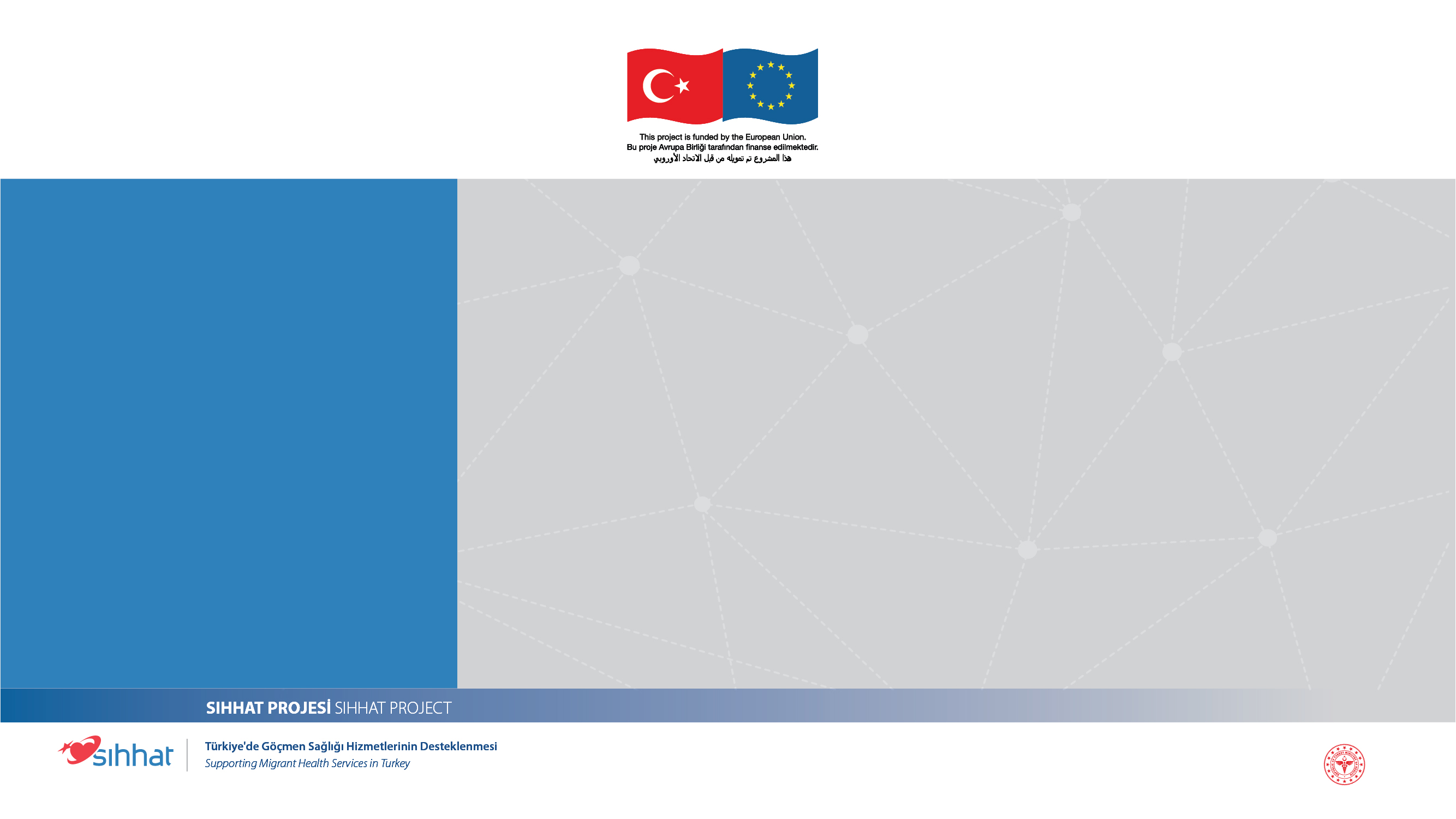 Aşırı Koruyucu Ebeveynlik
Bakım veren ile çocuk arasında mutlak bir bağımlılık gözlenir
Çocuğun tüm öğrenme süreçleri ebeveynler tarafından biçimlendirilir.
Çocuğun ev ve aile dışı ile ilişkisi gerekli olan seviyeden daha azdır.
Çocuk kendi kontrol süreçlerine aktif olarak katılmaz
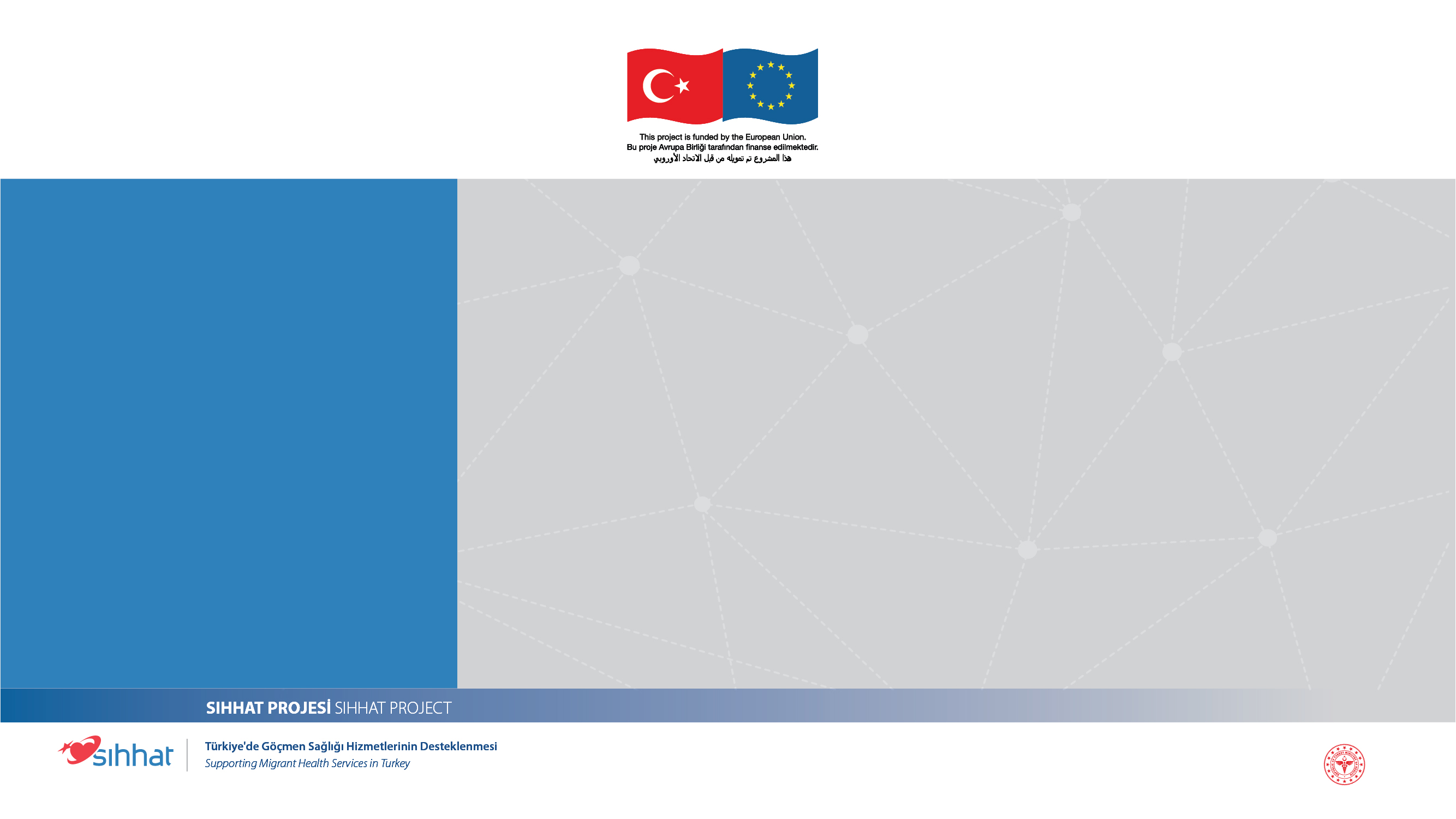 Riskler
Çocuğun özerklik duygusu gelişimsel seyrinin gerisinde kalabilir.
Çocuk dış dünyada sorunla karşılaşma ve bunu çözme konusunda bağışıklık geliştiremeyebilir.
Dış dünya ile az temastan kaynaklanan ‘’Bilinmez ve Güvensiz Dünya’’ algısı baş gösterebilir.
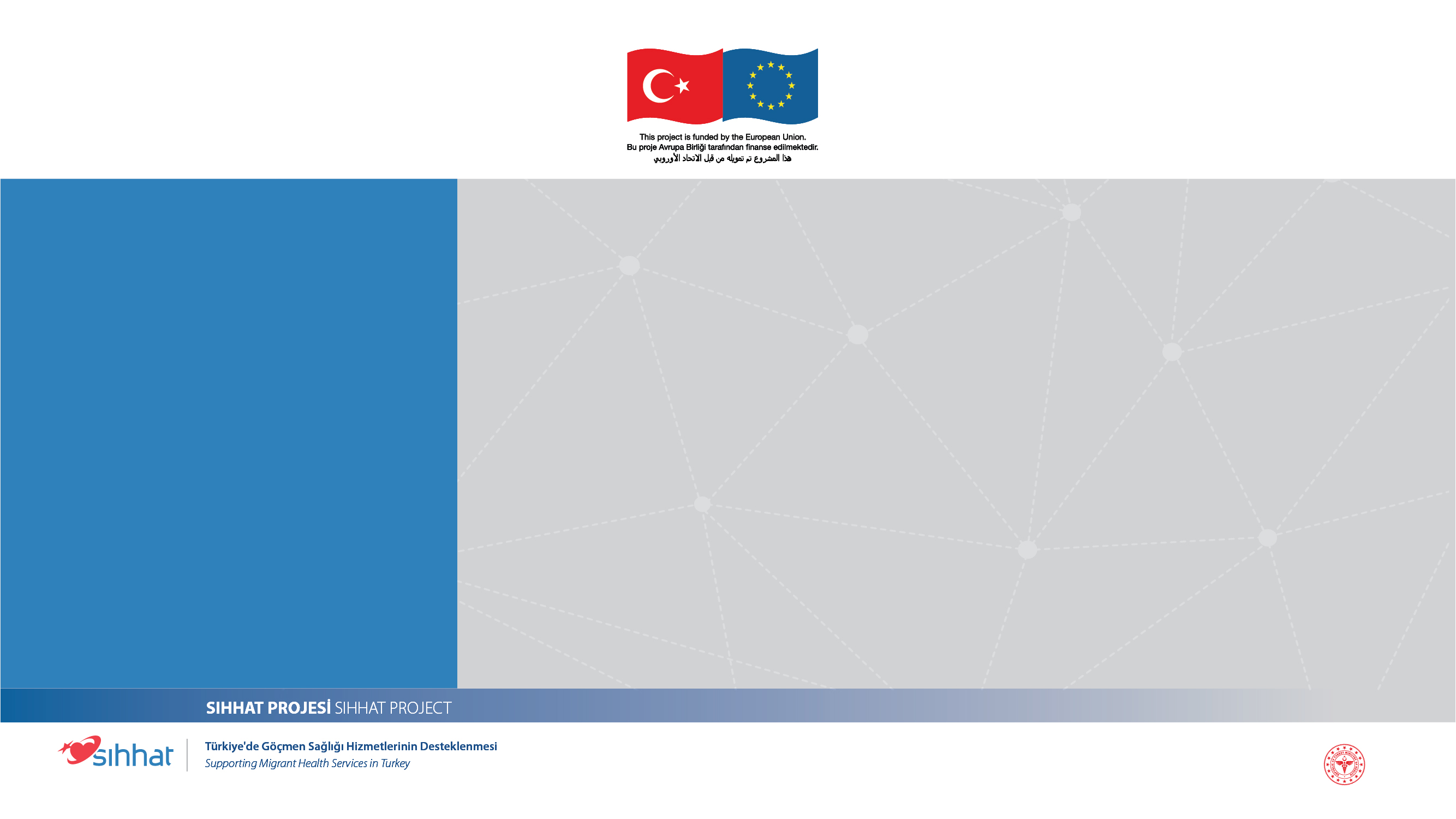 İlgisiz
Ebeveynlik
Ebeveynler çocukla yeterli ve nitelikli olarak ilgilenmez.
Genellikle hoş görmek, boş vermekle karıştırılır.
Çocuk ve ebeveynler arasında iletişim kopuktur ve sözel ifadeler az kullanılır.
Ancak çocuğun ebeveynleri rahatsız ettiği durumlarda tenkit etme üzerine bir iletişim kurulur.
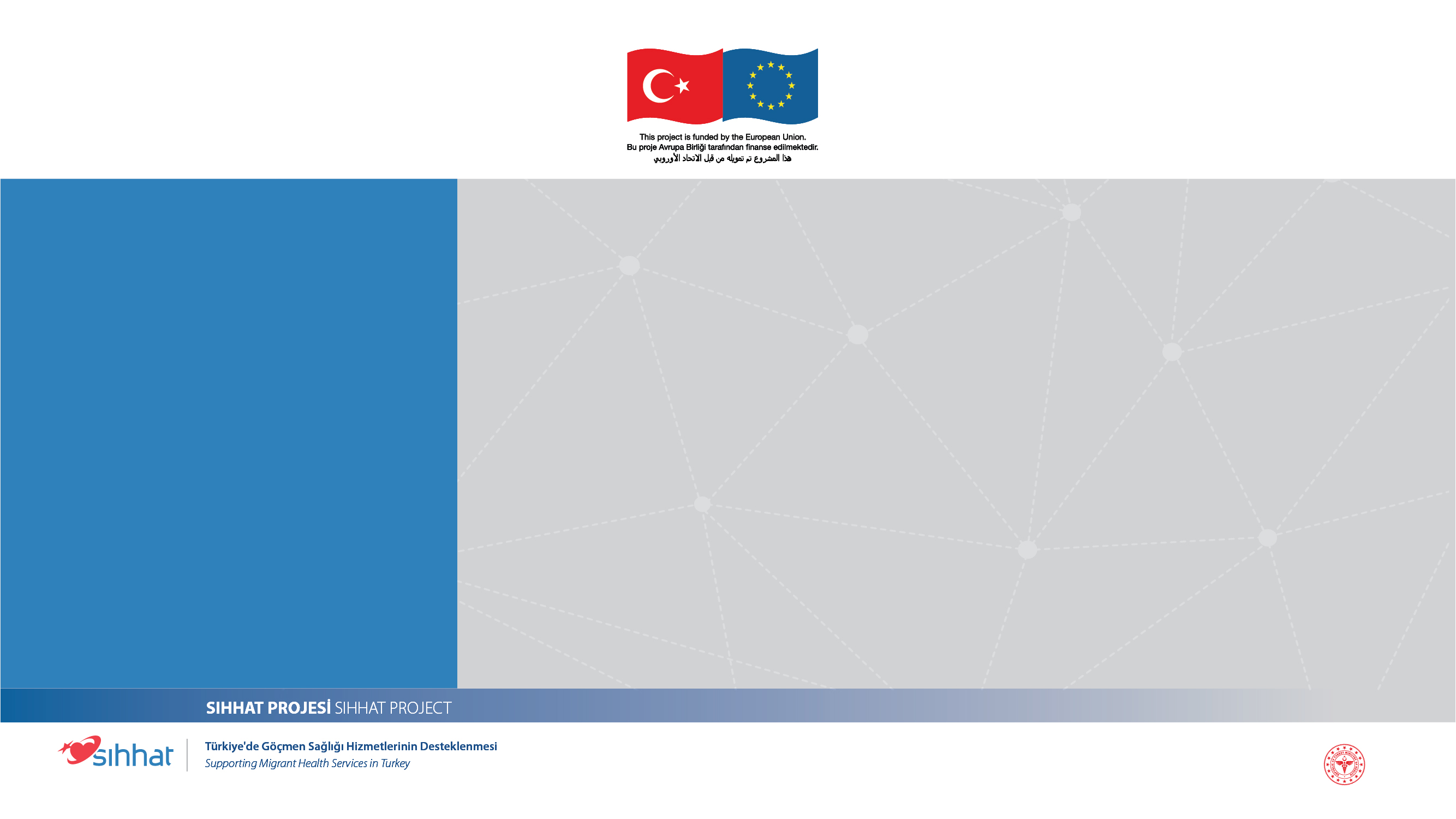 Riskler
Çocuk, dikkat çekmek adına tehlikeli şeyler yapabilir ve hatta kendine zarar verebilir.
Çocuk, başkalarıyla iletişim kurma konusunda gelişimsel seyrinin gerisinde kalabilir.
Çocukta halihazırda ve ilerleyen yaşlarda özgüven ve özsaygı problemleri yaşayabilir.
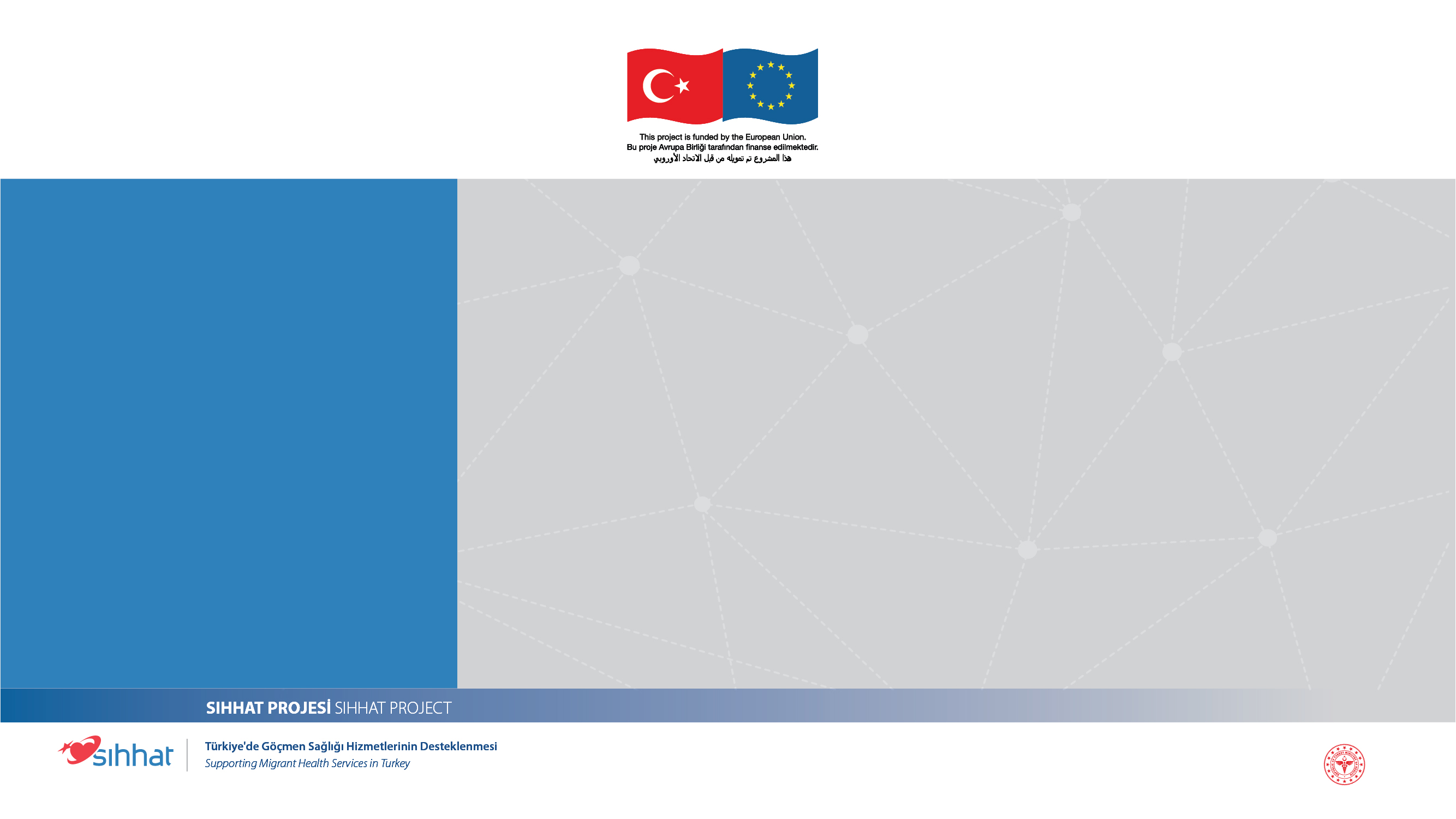 Tutarsız
Ebeveynlik
Çocuğa gösterilen ilginin şiddeti ve/veya yöntemi dengesizdir.
Yasaklar ve kurallar ile ilgili geri bildirimler çelişkilidir.
Her iki ebeveynin tepkileri arasında zıtlık görülür.
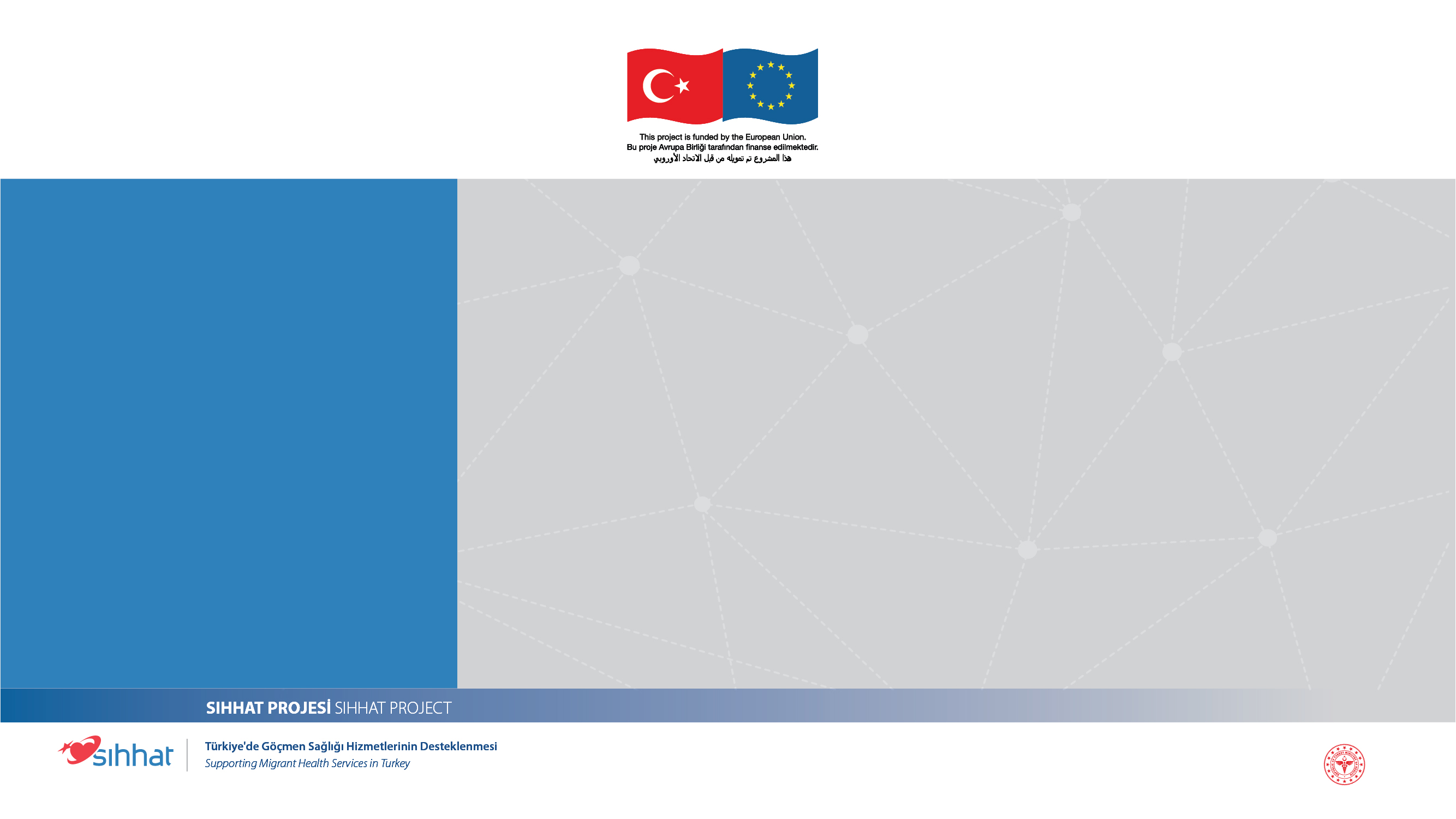 Riskler
Çocukta neyin doğru neyin yanlış olduğuna dair sürekli bir kafa karışıklığı oluşabilir.
Ebeveynler çocuğun gözünde saygınlığını kaybedebilir.
Yasakları ve normları benimseme gelişimsel seyrinin gerisinde kalabilir.
Çocuk yaptığı hatalar karşısında verilen iki başlı ebeveyn tepkisini çıkarına kullanabilir.
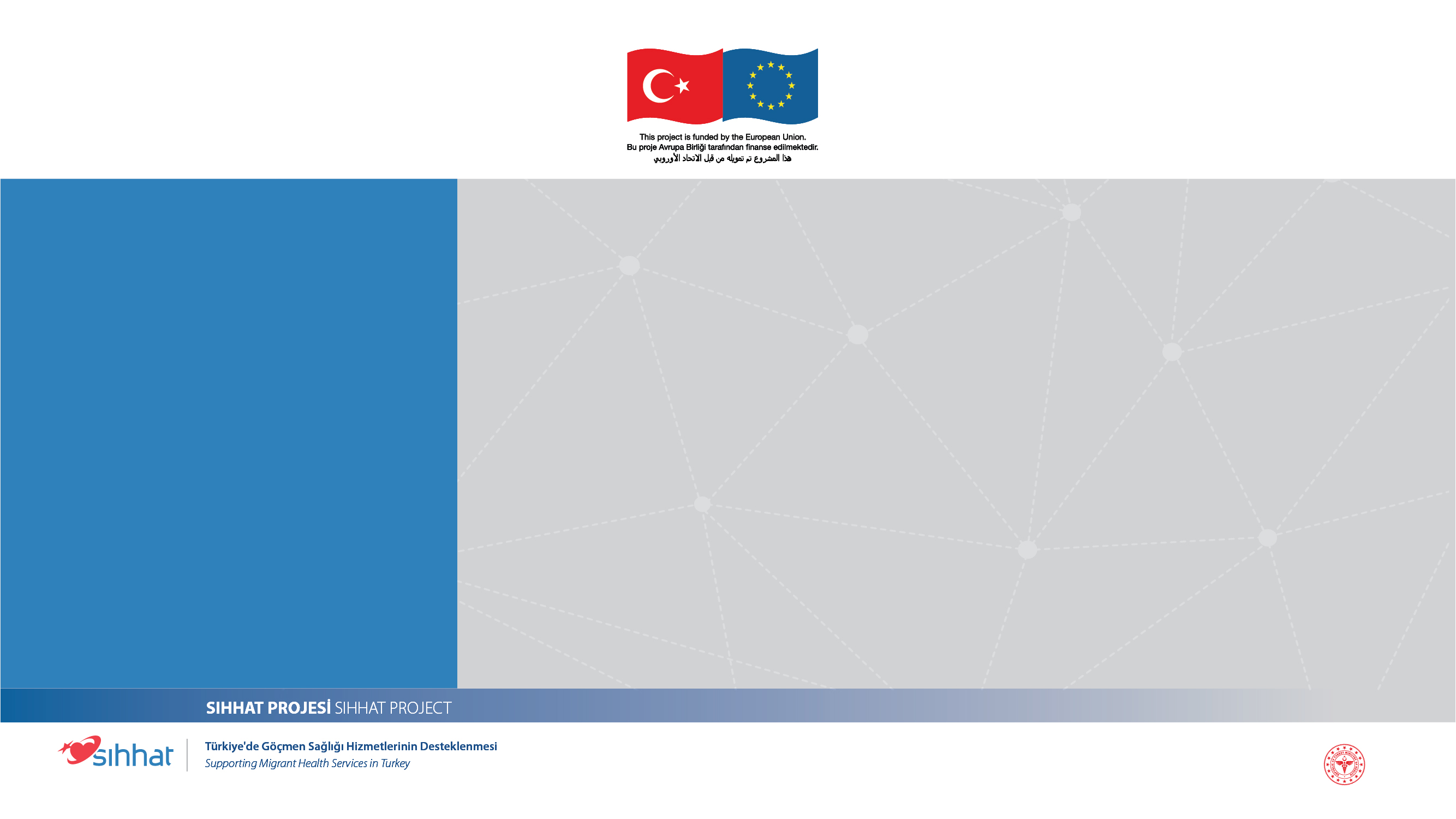 Çocuk düşünebilen, karar verebilen ve aktif bir birey olarak görülür.
Yasaklar ve kurallar ebeveyn ve çocuk arasındaki anlaşmalarla belirlenir. 
Söz konusu anlaşmalara uyması için çocuğa zaman tanınır ve teşvik uygulanır.
Çocuğun yaptığı hataların sonuçları hakkında fikir yürütmesi için rehberlik edilir.
Çocuğun özerkliği ve girişimciliği aile tarafından korumalı bir destek görür.
Her türlü bildirim çocuğa alternatifli sunulur. 
Çocuğa sorunların çözümünü kendi bulabilmesi için rehberlik edilir.
Demokratik
Ebeveynlik
(Akıl yürütmesi için zaman tanımak > Fikrini dinlemek > Eksik noktaları belirtmek > Eksikler için akıl yürütmesine zaman tanımak > Yeni fikirlerini dinlemek > Doğru fikir yürütemediği yerler konusunda bilgilendirme yapmak)
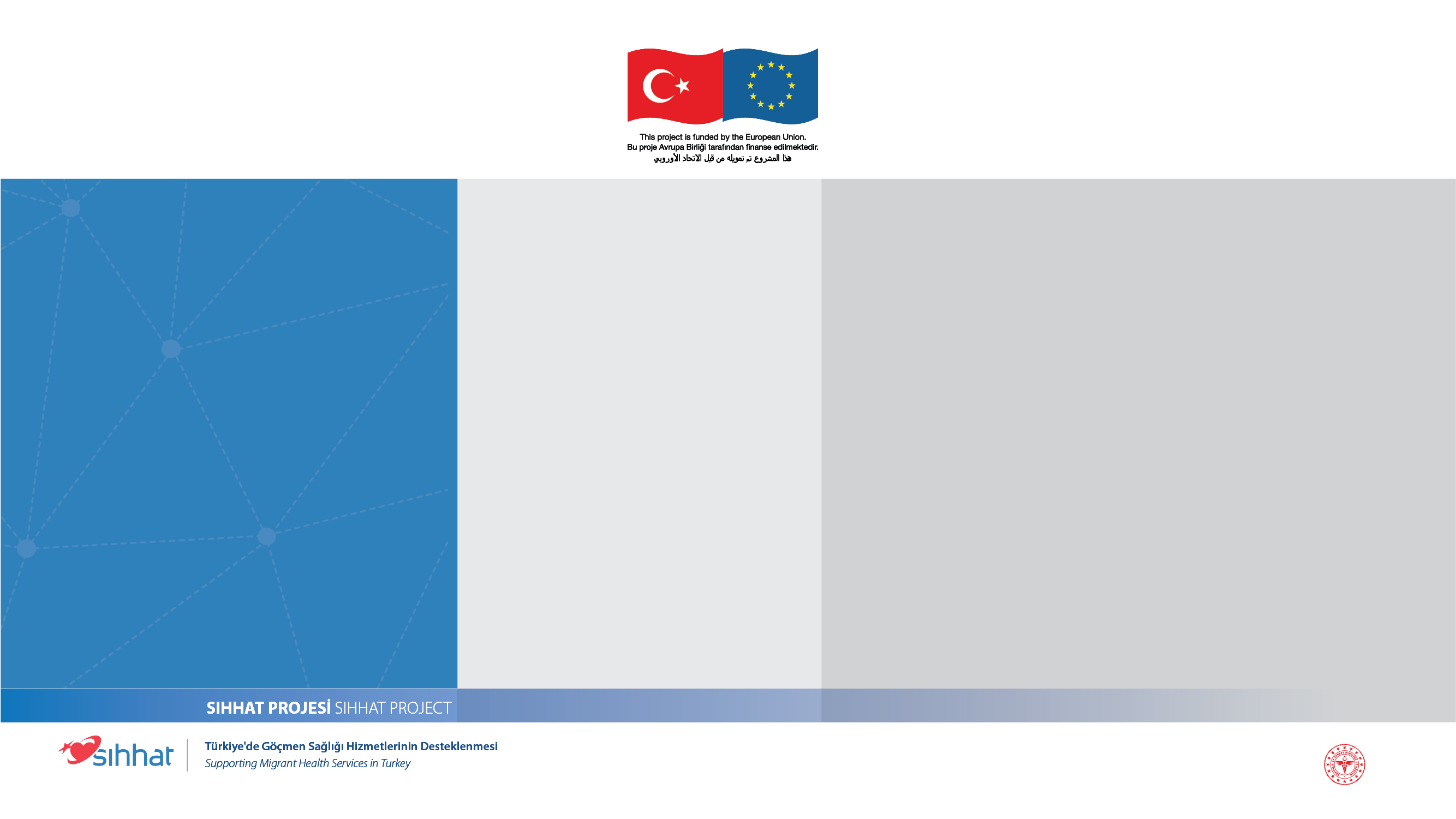 Bir ebeveynlik stili bir veya daha çok stille beraber uygulanıyor olabilir…

Ebeveynlik stillerine karşı çocuk tepkileri çocuğun mizacına bağlı olarak değişkenlik gösterebilir
İçe Dönük Çocuklar
İletişim kurmak konusunda çekingen davranabilirler.
Önce düşünür sonra eyleme geçerler.
Potansiyellerini dışa vurmak için rehberliğe ihtiyaçları vardır. 


Dışa Dönük Çocuklar
İletişim konusunda istekli ve atılganlardır.
Önce eyleme geçer sonra düşünürler.
Kolayca dışa vurdukları potansiyellerini düzenlemek için rehberliğe ihtiyaç duyarlar.
Pasiflik, İsteksizlik
Güvensizlik, Asosyal Eğilimler
Aşırı Koruyucu Ebeveynlik
Tutarsız
Ebeveynlik
Sık Yalan Söyleme, Normları Benimsememe
Aykırılık, Saldırganlık